Synergies and Clustering Between Maritime Projects
EASME/EMFF/2020/3.1.12 - SI2.850620
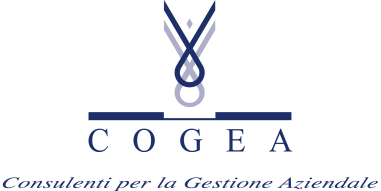 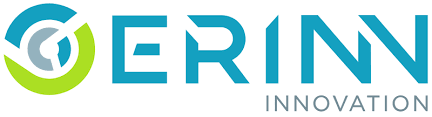 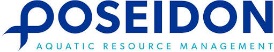 Objectives
Gain a better understanding of factors that  positively influence the success of projects to improve future calls

Foster mutual learning to enable projects to take advantage of insights and practices from other  projects,  including  relevant  similar  projects  funded  by  other  EU  funding instruments

Increase visibility of EMFF projects
What this project is not
It is not an evaluation of your performance: we’re not telling apart good projects from bad projects

It is not an audit: there will be no financial impact whatsoever on the beneficiary

It is not a review: we’re not replacing the Contracting Authority in reviewing your deliverables and outputs
Phase 1: Evaluation
We’ll evaluate some 90 projects funded by the EMFF. We’ll assess to what extent the grant had an impact on the beneficiary.

Establish indicators (impact on beneficiaries; sustainability; scalability; uptake; knowledge transfer; networking and visibility; synergies)

Apply indicators (review of available information, interviews with beneficiaries)

Assign a score
Phase 2: Clustering
Projects will be clustered by theme and by challenge
Phase 2: Clustering
For each cluster, we’ll select the most successful projects (based on the score from Phase 1), and we’ll publish stories and video interviews with beneficiaries.

We want to highlight the reasons why certain projects are successful and produce long-lasting impact. Also how and why receiving a grant had an impact on the beneficiary
Phase 3: Networking and synergies
We’ll organise 10 workshops to exchange best practices between beneficiaries, share lessons learned, foster cross-fertilisation between projects and funding instruments.

Cross-thematic workshops: topics (challenges) relevant to several blue economy sector

Thematic workshops: participants from the same blue economy sector
Phase 3: Networking and synergies